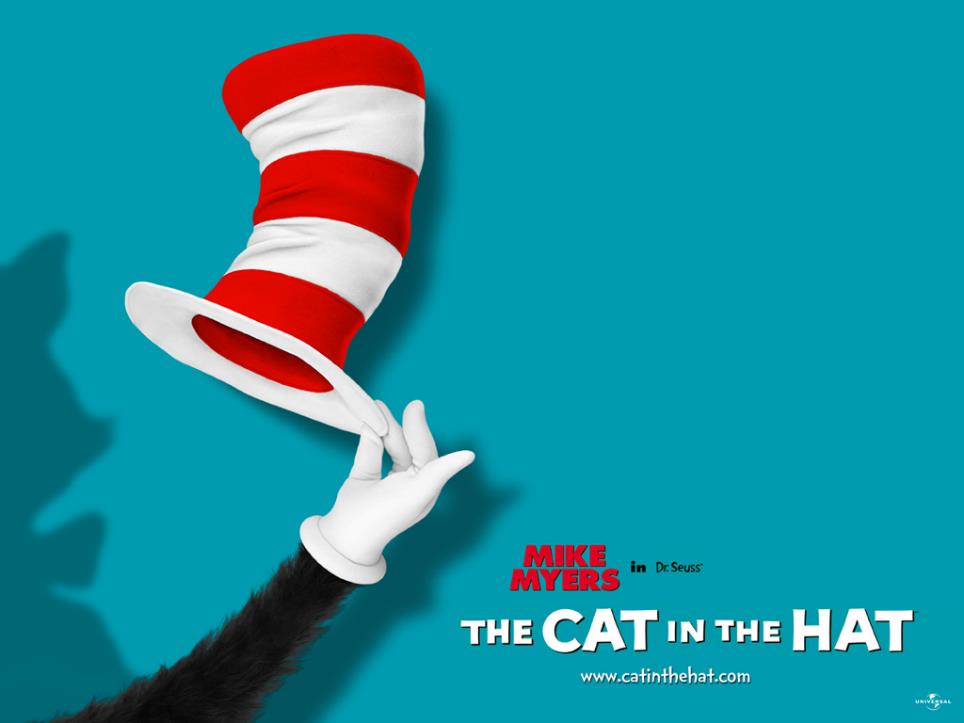 It’s  a 
Seussical Life!
Discovering Creative Ways to Live as God’s Kids
 

Yertle the Turtle:
Hanging Out in the Mud
Amos 5:11 “Truly, because you trample the weak, 
and because you tax their grain, you have built houses of carved stone, but you won’t live in them....”
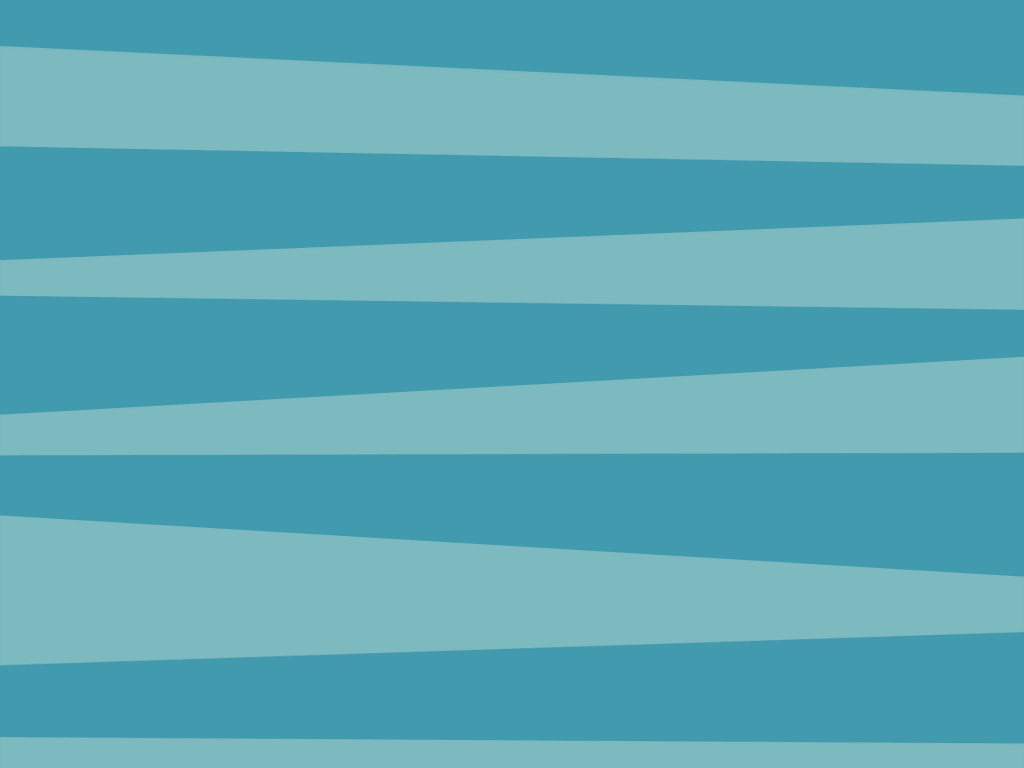 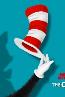 Matthew 7:24-27 (CEB)
24 “Everybody who hears these words of mine and puts them into practice is like a wise builder who built a house on bedrock. 25 The rain fell, the floods came, and the wind blew and beat against that house. It didn’t fall because it was firmly set on bedrock. 26 But everybody who hears these words of mine and doesn’t put them into practice will be like a fool who built a house on sand. 27 The rain fell, the floods came, and the wind blew and beat against that house. It fell and was completely destroyed.”
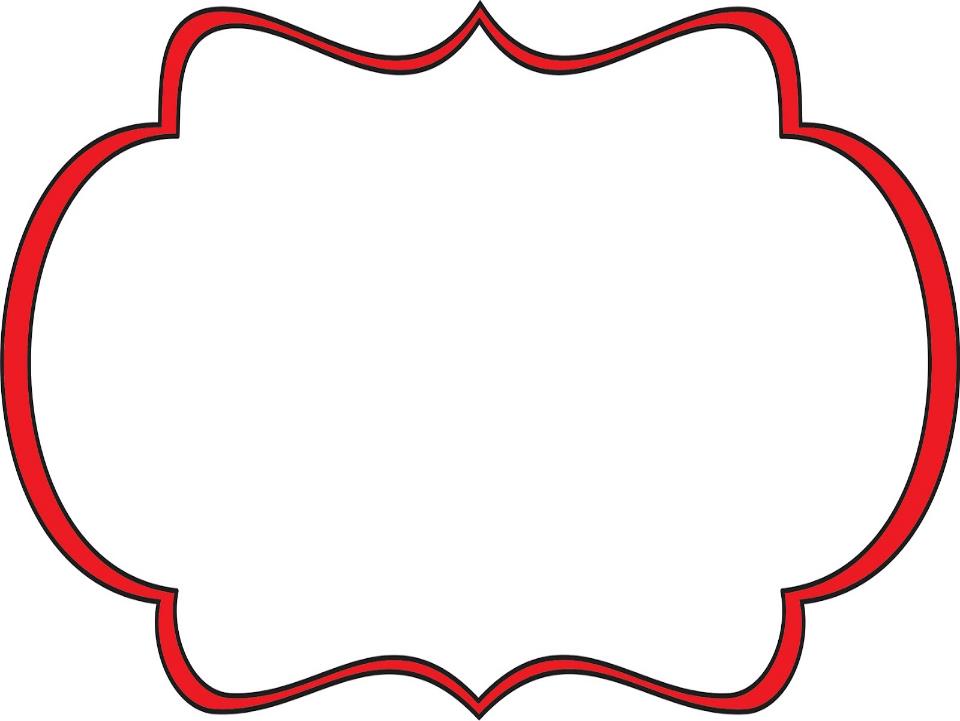 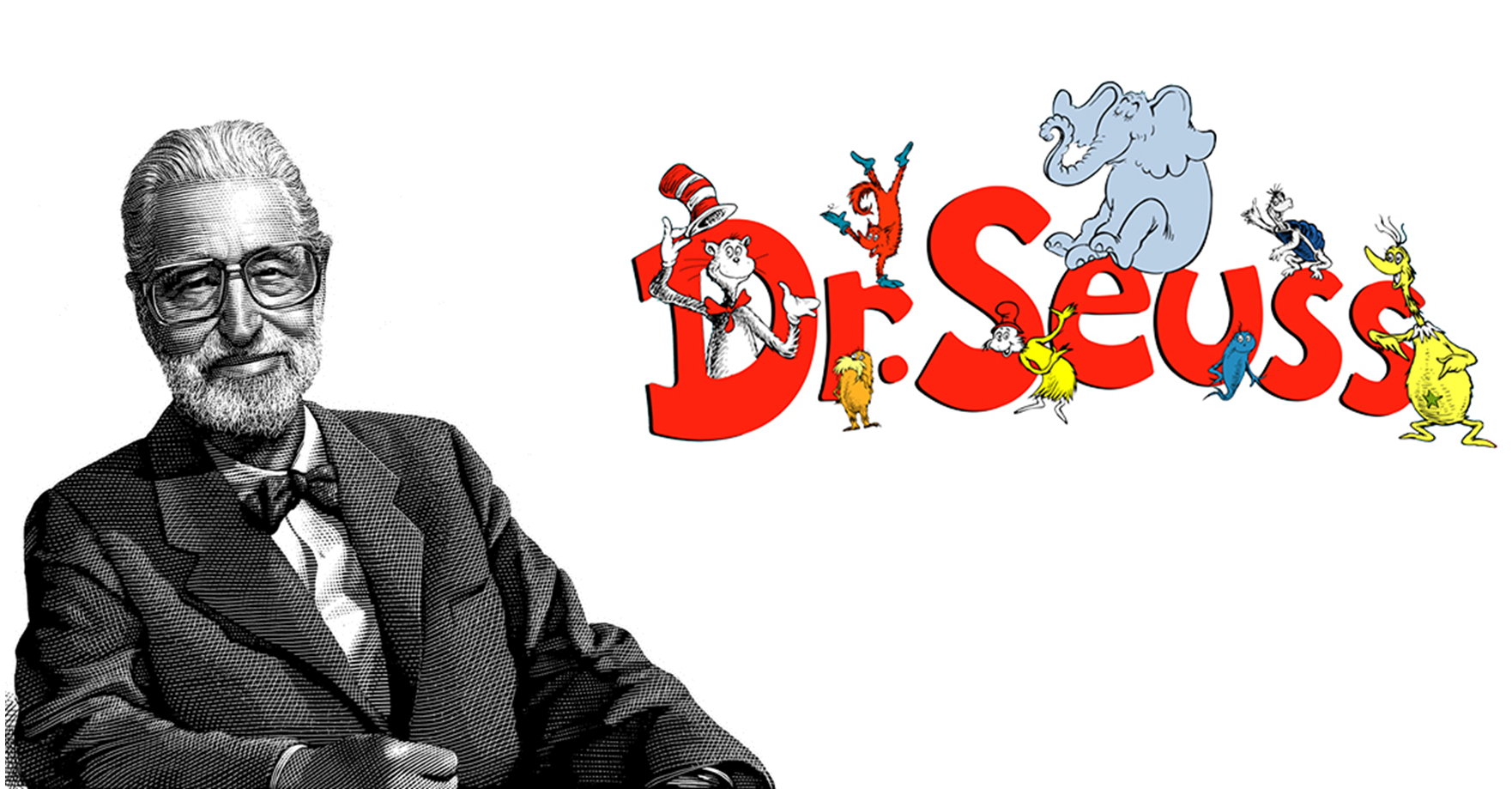 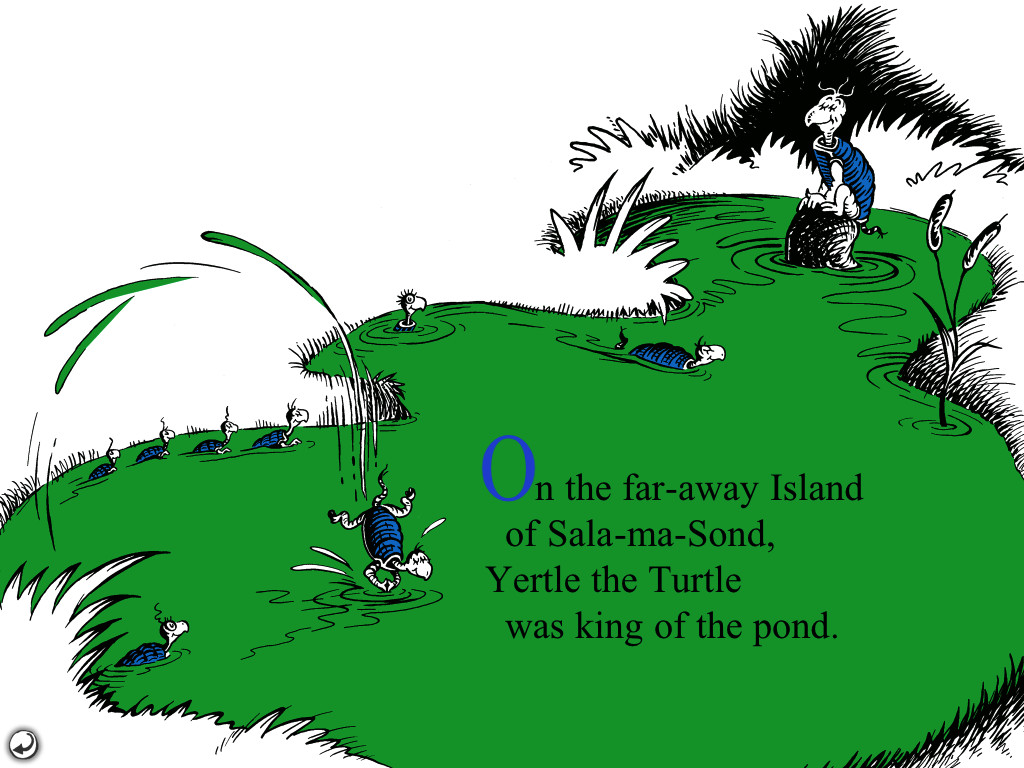 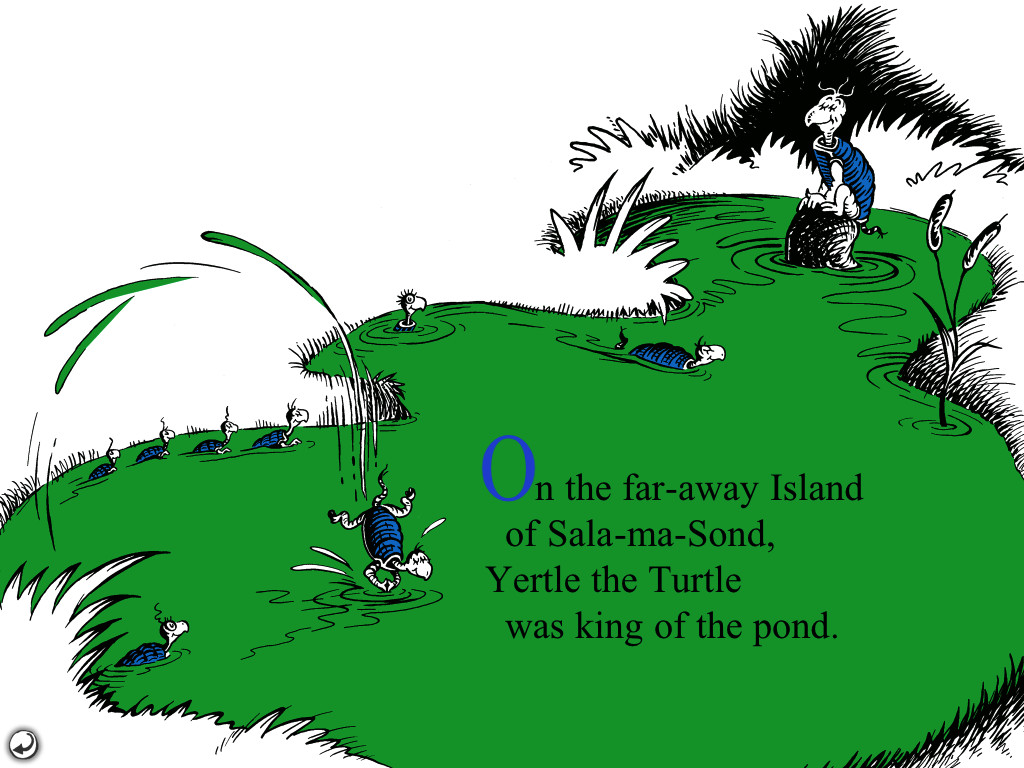 You tURTLE
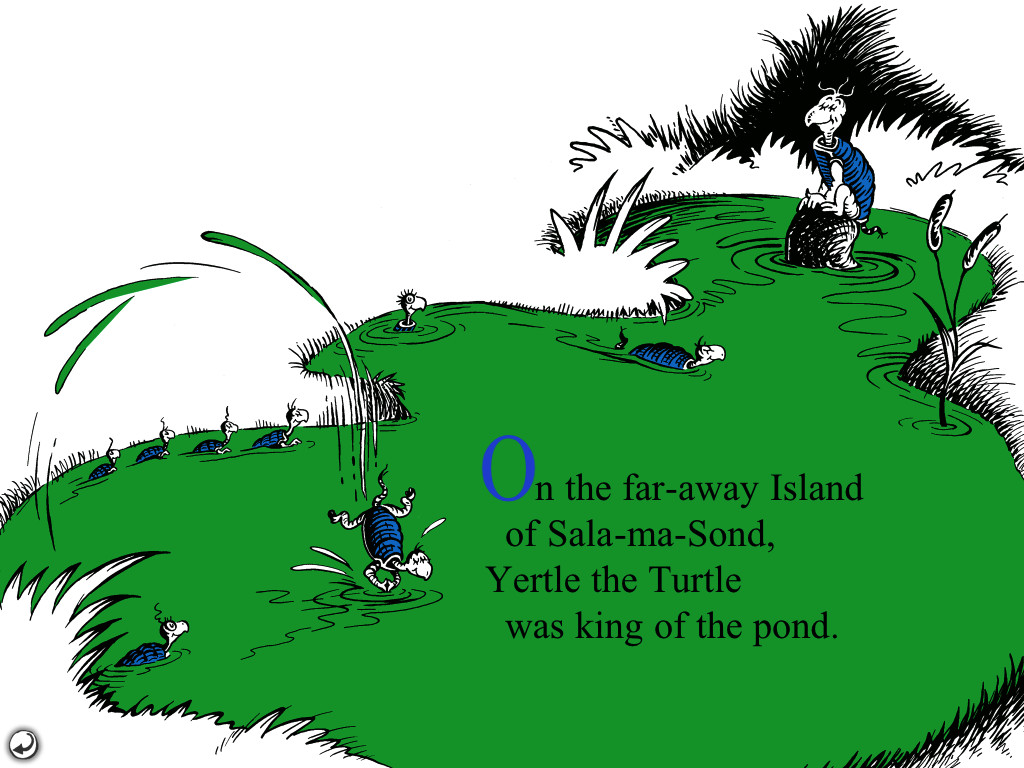 You tURTLE
Solomon’s Pond = Sala-ma-Sond
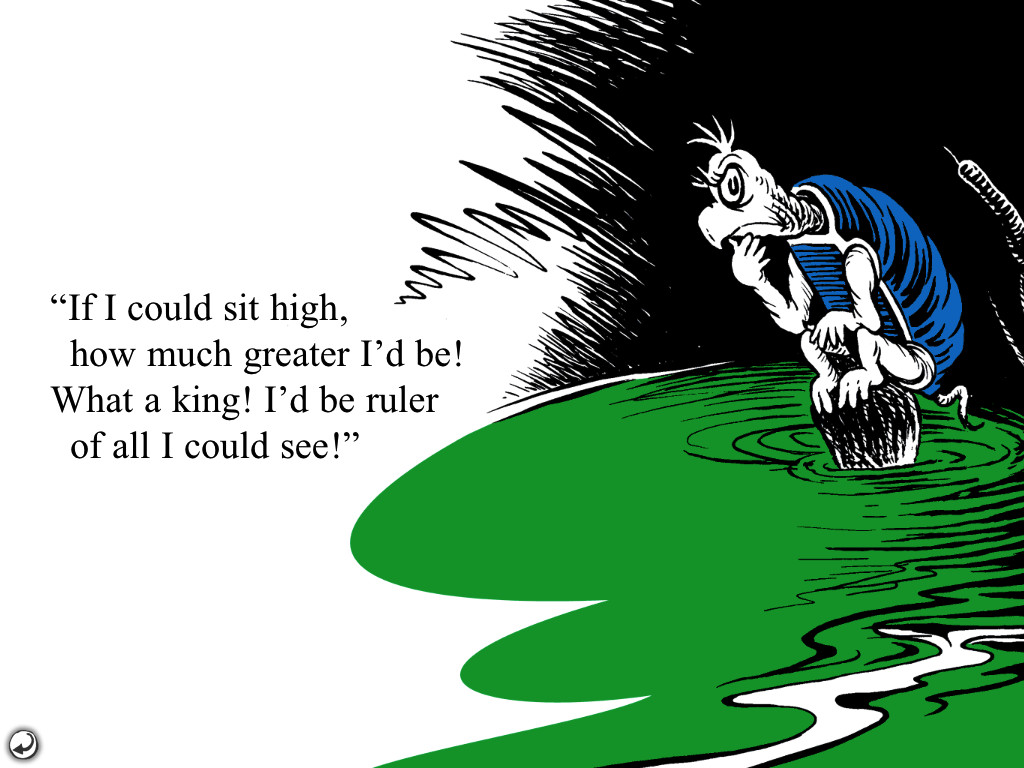 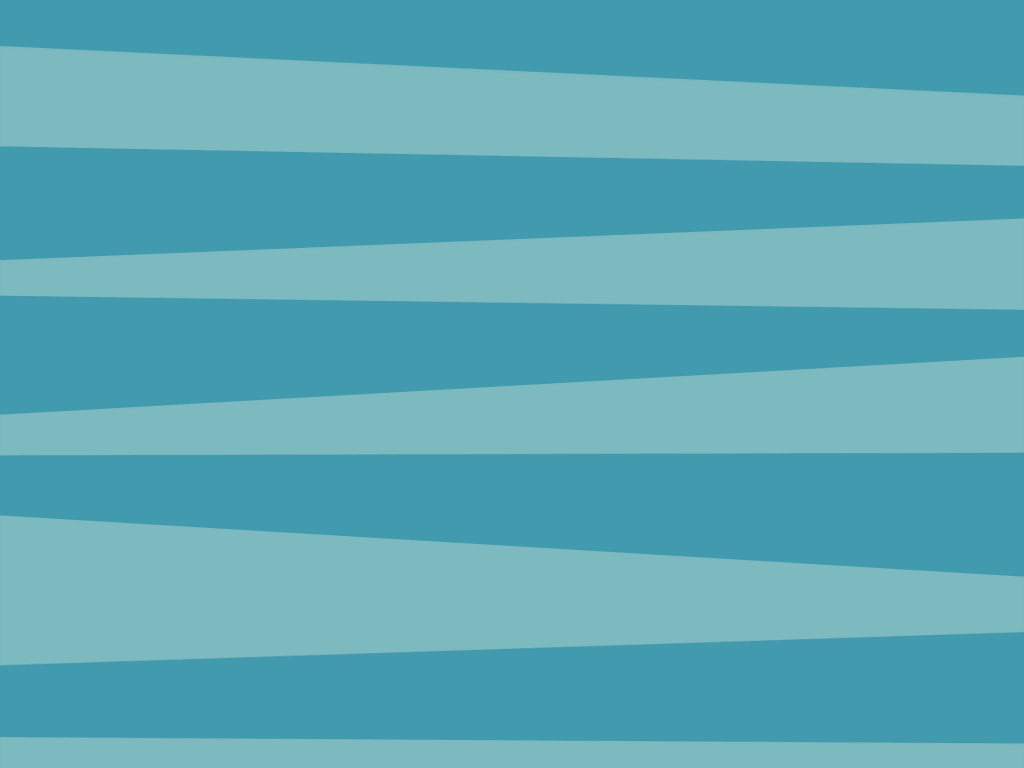 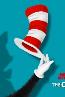 Hanging Out in the Mud
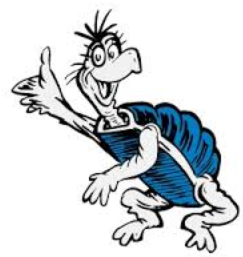 Run a contentment “check”
1 Thess. 5:18 “Give thanks in all circumstances because this is God’s will for you in Christ Jesus.”
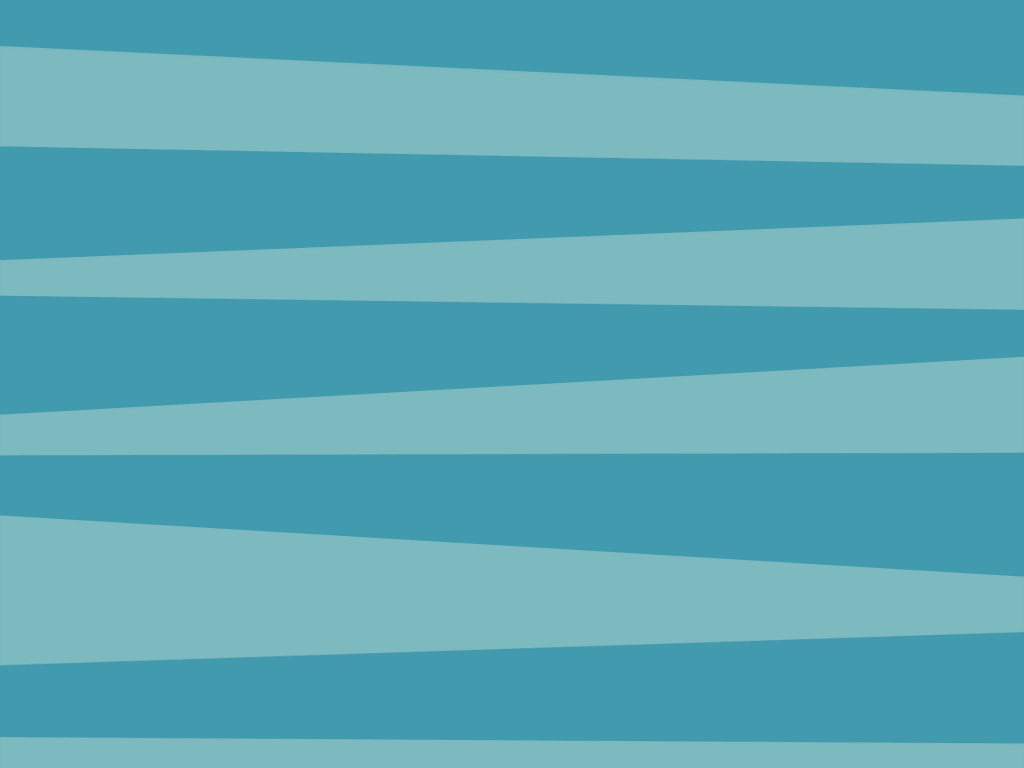 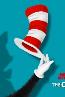 Hanging Out in the Mud
Bulletin Insert: Sermon Notes
 
3 Things you really want:	      3 Things that are so glad you have:
1. 				1. 
2. 				2. 
3. 				3.
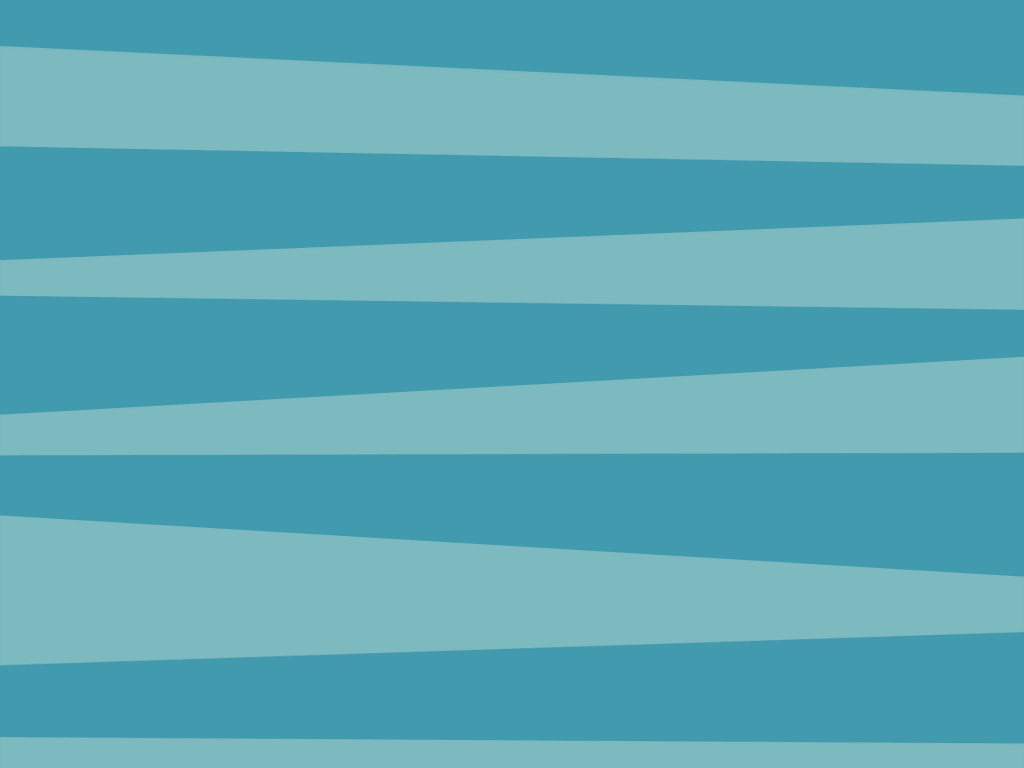 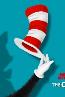 Hanging Out in the Mud
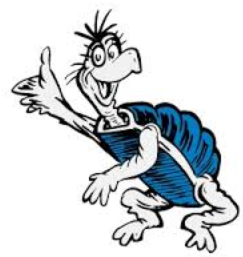 Run a contentment “check”
Be a blessing to others…..
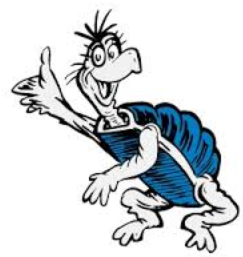 Hebrews 10:24 “Let us consider others carefully for the purpose of sparking love and good deeds.”
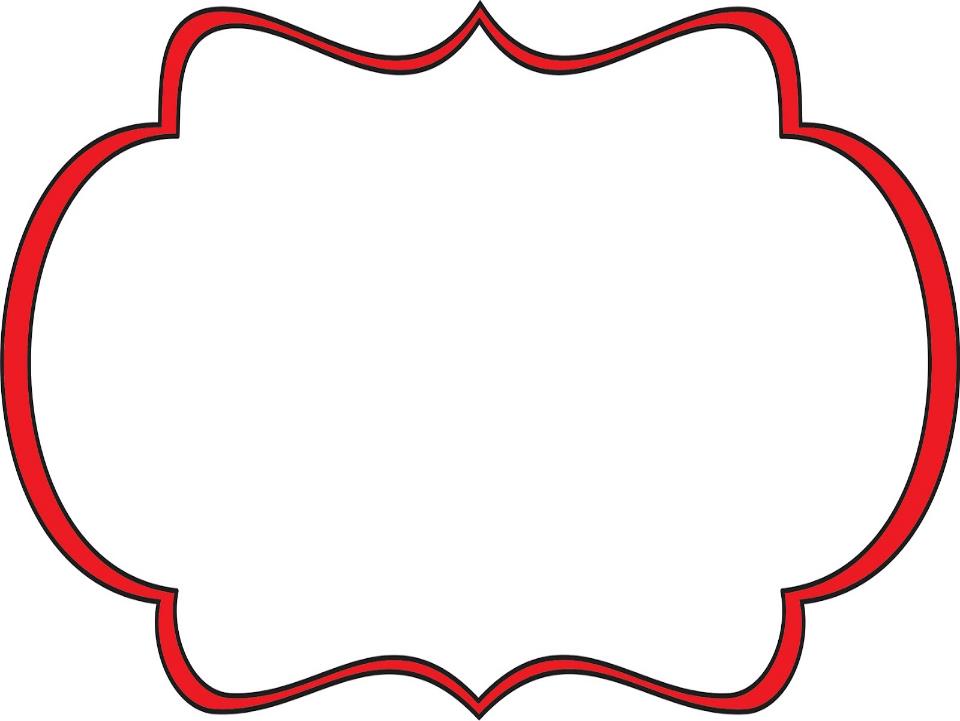 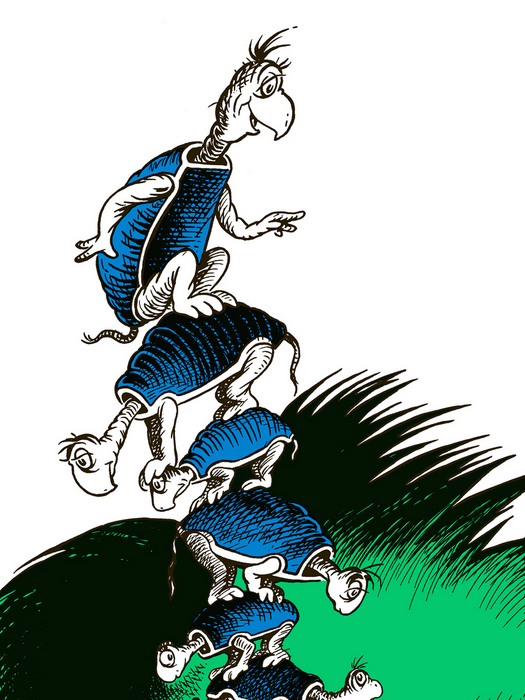 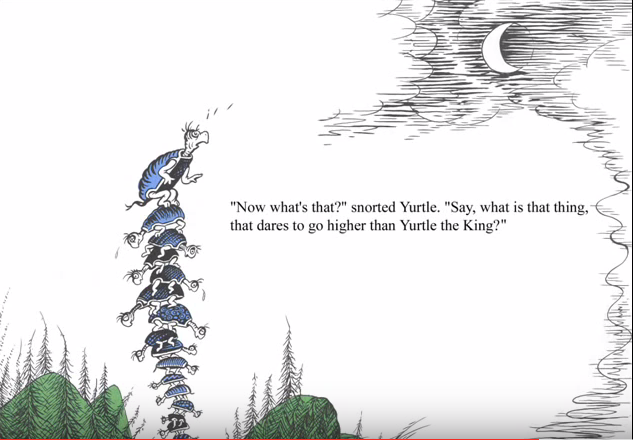 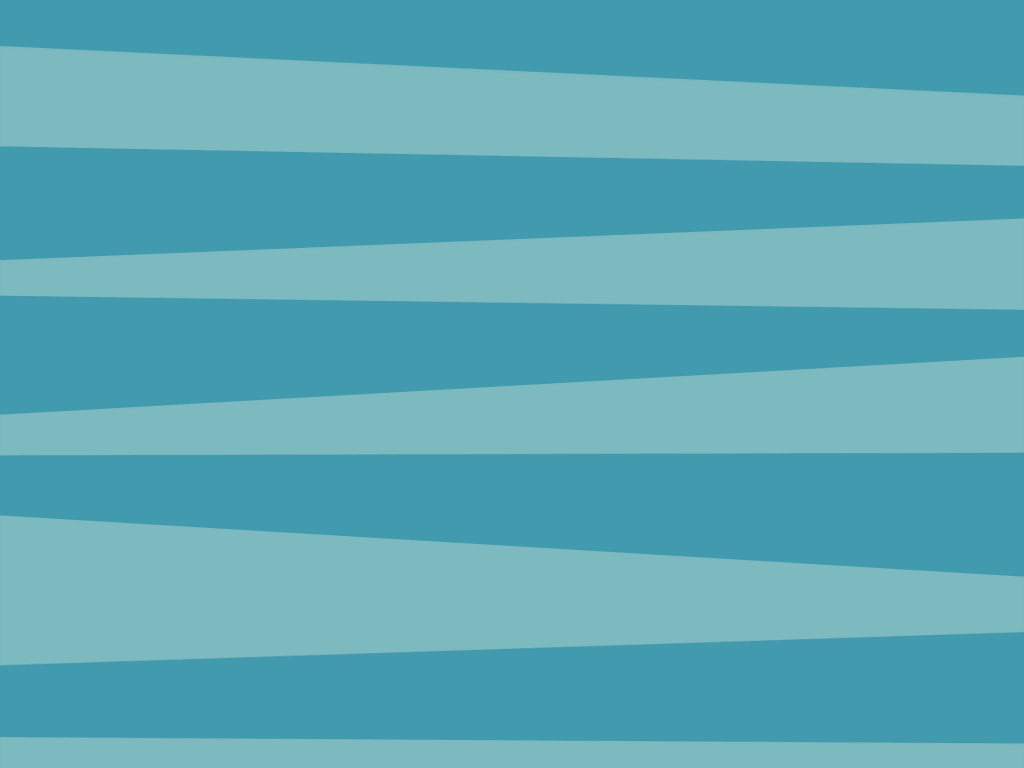 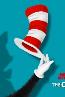 Hanging Out in the Mud
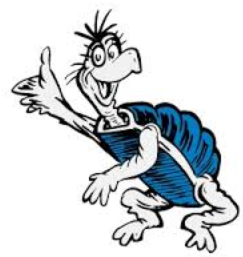 Run a contentment “check”
Be a blessing to others…..
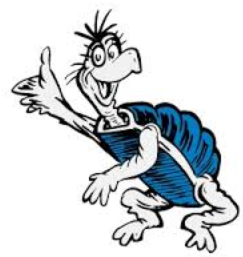 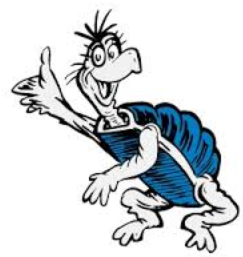 Keep a firm footing on your Rock
Matt. 6:33 “Instead, desire first and foremost God’s kingdom and God’s righteousness, and all these things will be given to you as well.”
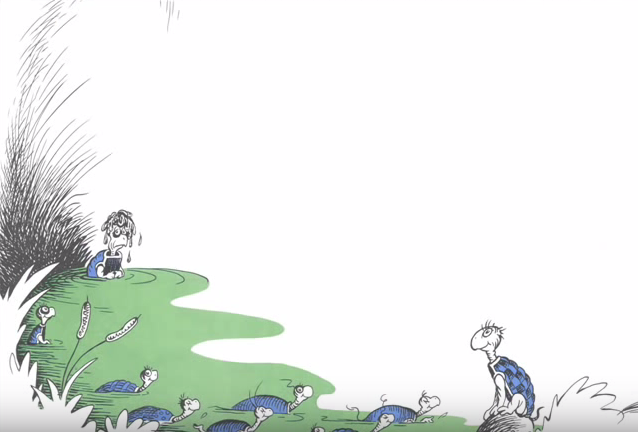 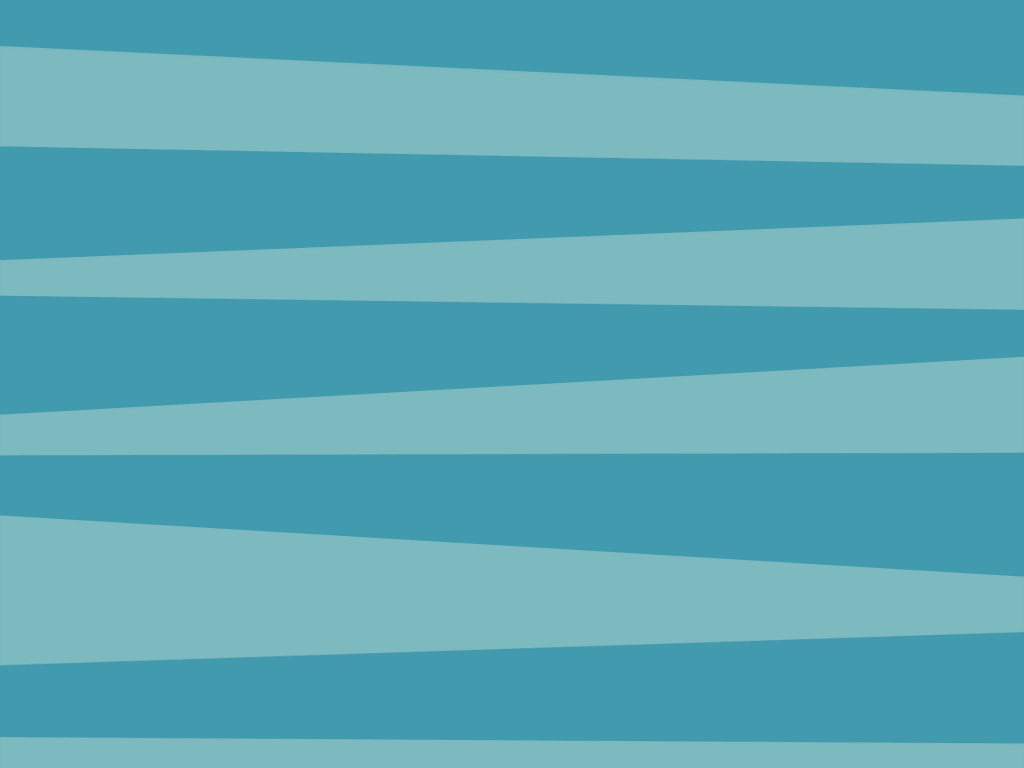 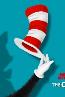 Amos 5:11 “Truly, because you trample the weak, and because you tax their grain, you have built houses of carved stone, but you won’t live in them.”


Proverbs 16:18 “Pride comes before disaster, and arrogance before a fall.”
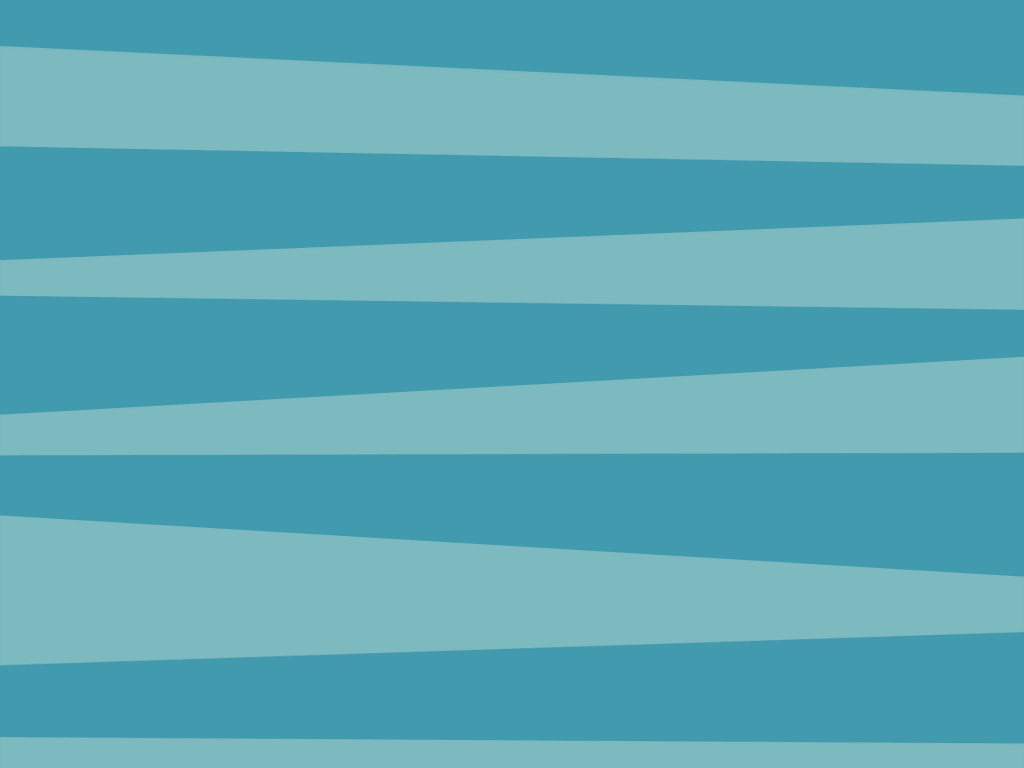 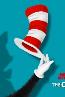 Hanging Out in the Mud
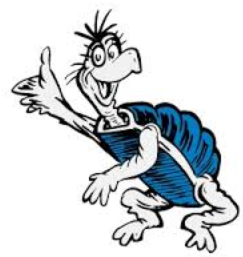 Run a contentment “check”
Be a blessing to others…..
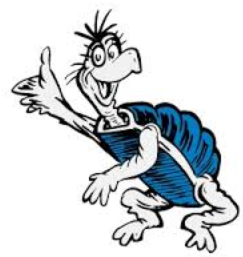 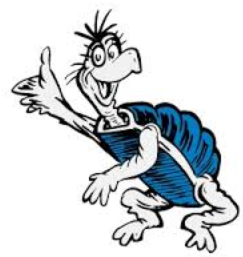 Keep a firm footing on your Rock
 
Stay missionaries in the mud…..
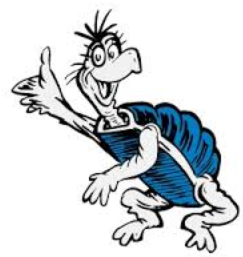 Proverbs 11:25 “The one who blesses others is abundantly blessed; those who help others are helped.”
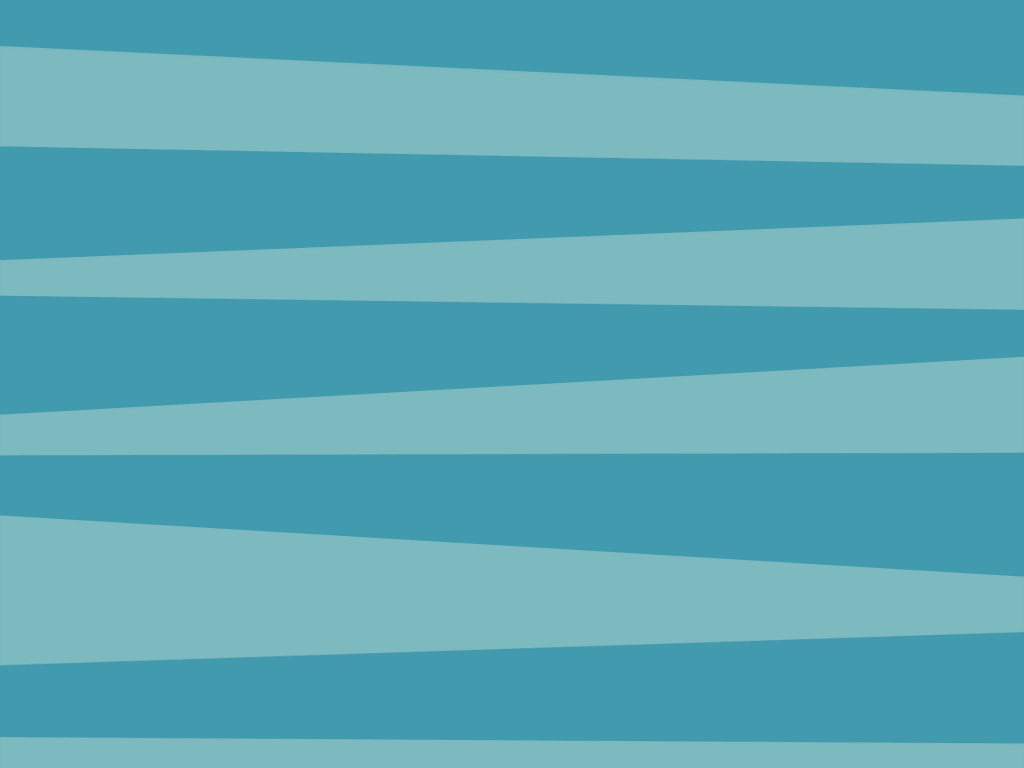 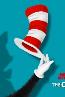 Philippians 2:1-9 (CEB)
1 Therefore, if there is any encourage-ment in Christ, any comfort in love, any sharing in the Spirit, any sympathy, 2 complete my joy by thinking the same way, having the same love, being united, and agreeing with each other. 3 Don’t do anything for selfish purposes, but with humility think of others as better than yourselves. 4 Instead of each person watching out for their own good, watch out for what is better for others.
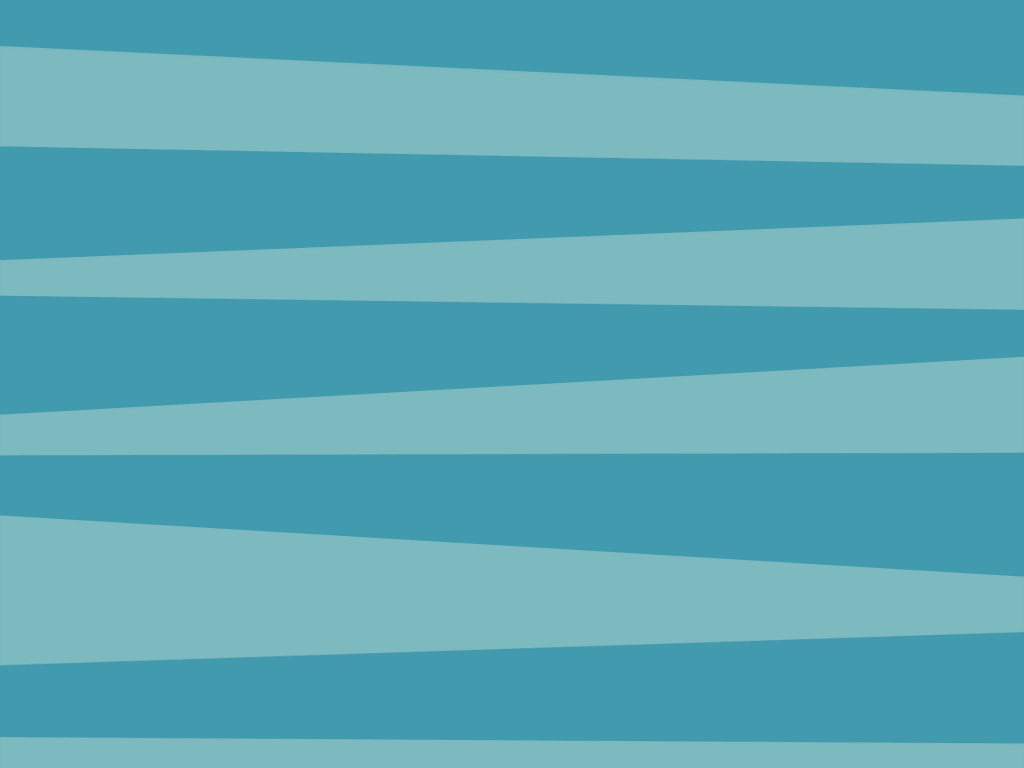 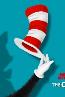 Philippians 2:1-9 (CEB)
5 Adopt the attitude that was in Christ Jesus: 6 Though He was in the form of God, He did not consider being equal with God something to exploit. 7 But He emptied Himself by taking the form of a slave and by becoming like human beings. When He found Himself in the form of a human, 8 He humbled Himself by becoming obedient to the point of death, even death on a cross.
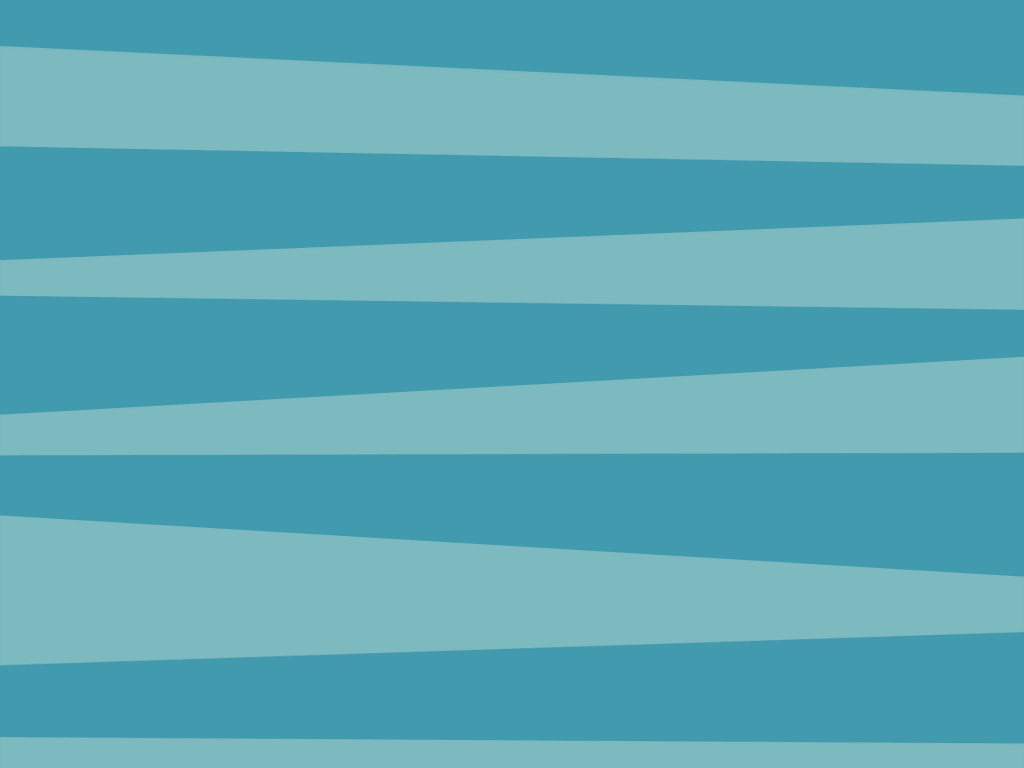 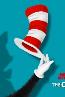 Hanging Out in the Mud
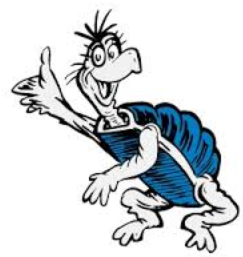 Run a contentment “check”
Be a blessing to others…..
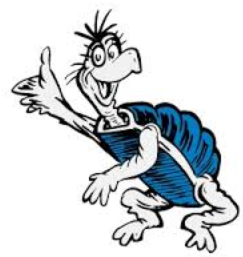 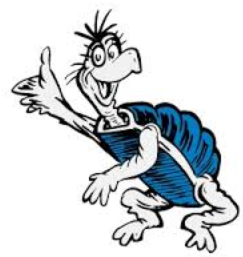 Keep a firm footing on your Rock
 
Stay missionaries in the mud…..
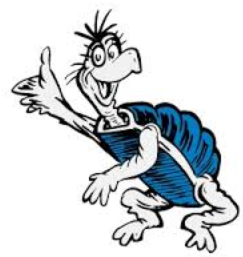 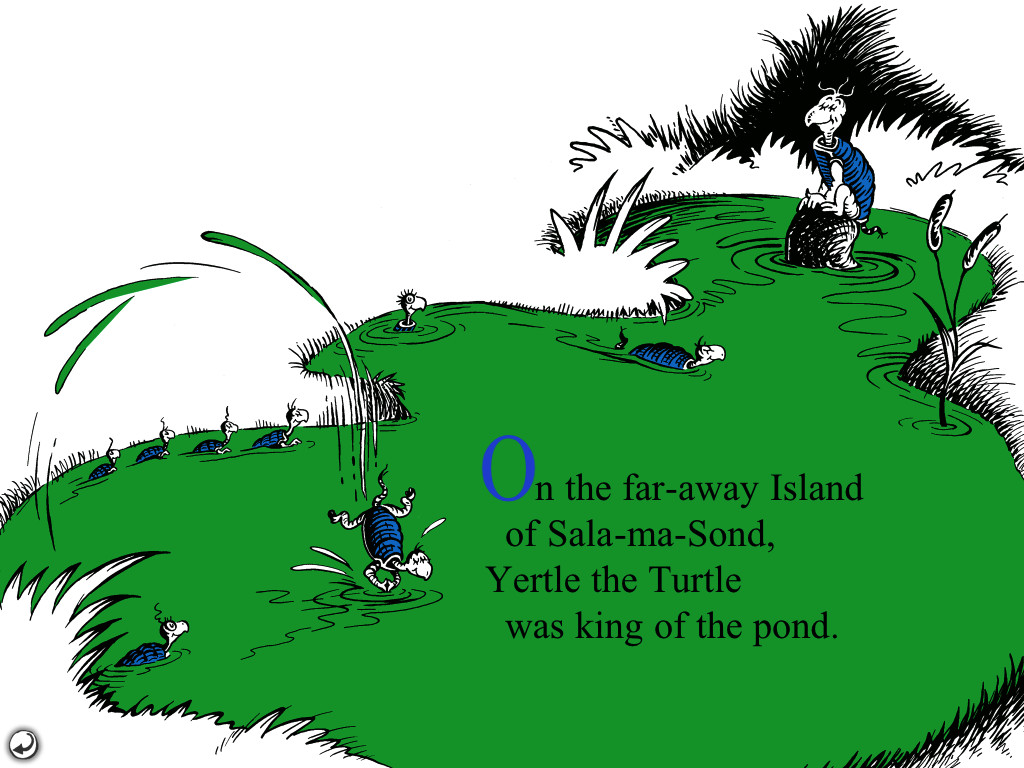